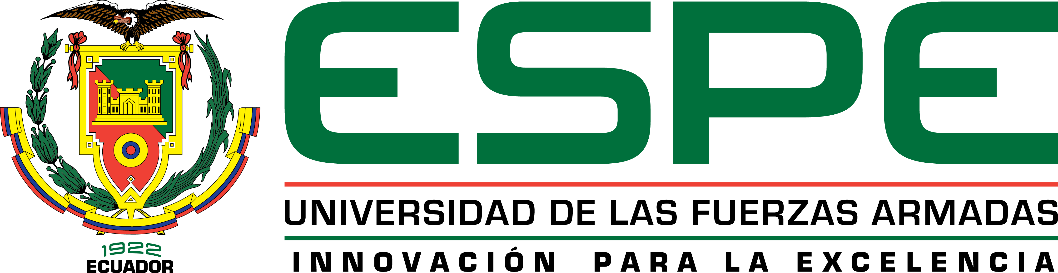 DEPARTAMENTO DE CIENCIAS ECONÓMICAS, ADMINISTRATIVAS Y DE COMERCIO  
CARRERA DE INGENIERÍA EN ADMINISTRACIÓN TURÍSTICA Y HOTELERA
TRABAJO DE TITULACIÓN, PREVIO A LA OBTENCIÓN DEL
TÍTULO DE INGENIERA EN ADMINISTRACIÓN TURÍSTICA Y HOTELERA 
TEMA: 
“LA GENTRIFICACIÓN EN EL CENTRO HISTÓRICO DE QUITO Y SU IMPACTO EN EL TURISMO CULTURAL”. 
AUTORAS: JARAMILLO POZO KAROL YOMIRA,
PORTILLA VILLACÍS CINTHYA GABRIELA
DIRECTOR: MSc. CHIRIBOGA  BARBA,  DANNY FERNANDO
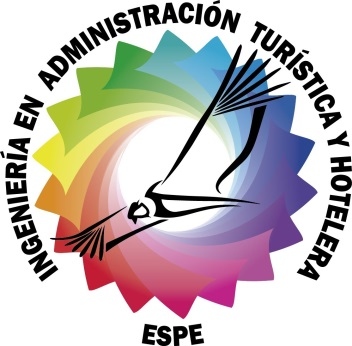 INTRODUCCIÓN
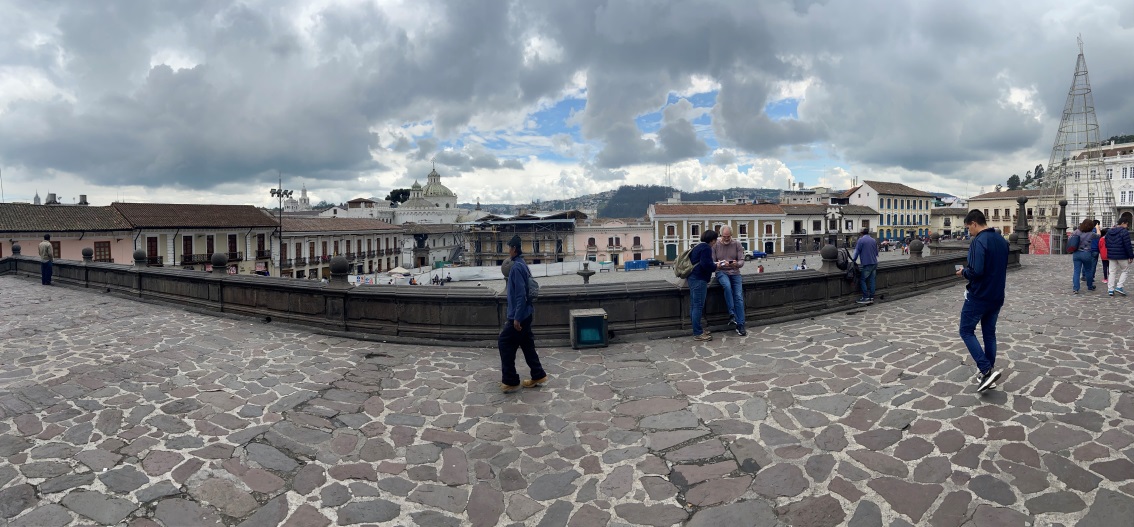 OBJETIVO GENERAL
Análisis de impacto
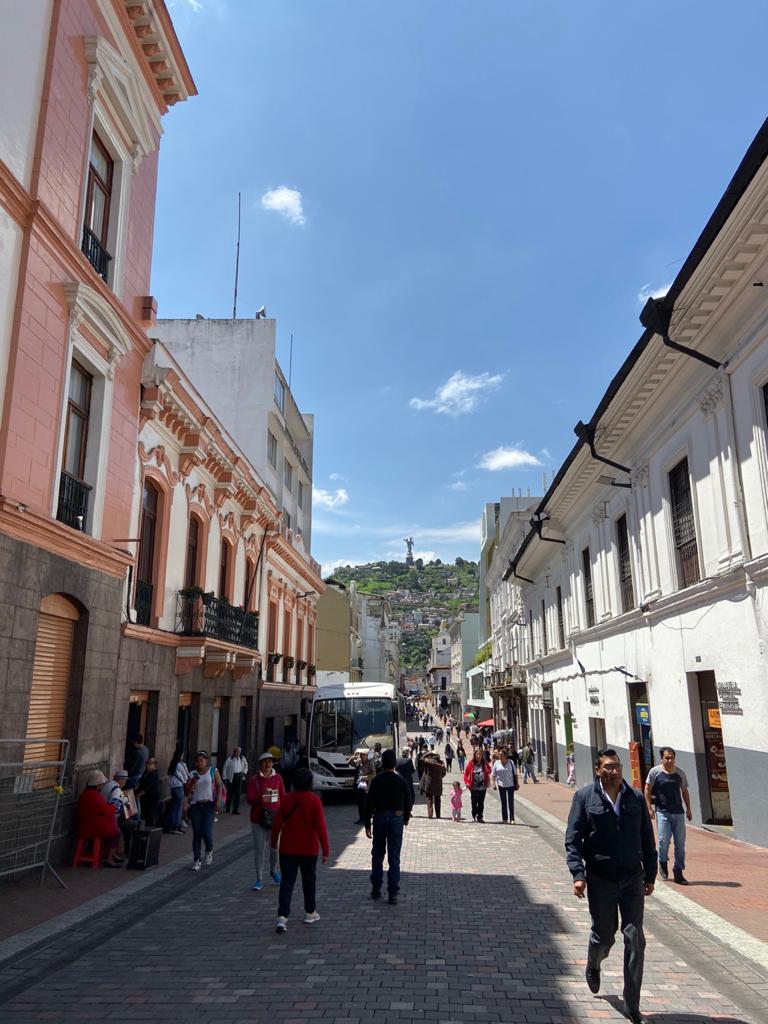 CAPÍTULO I
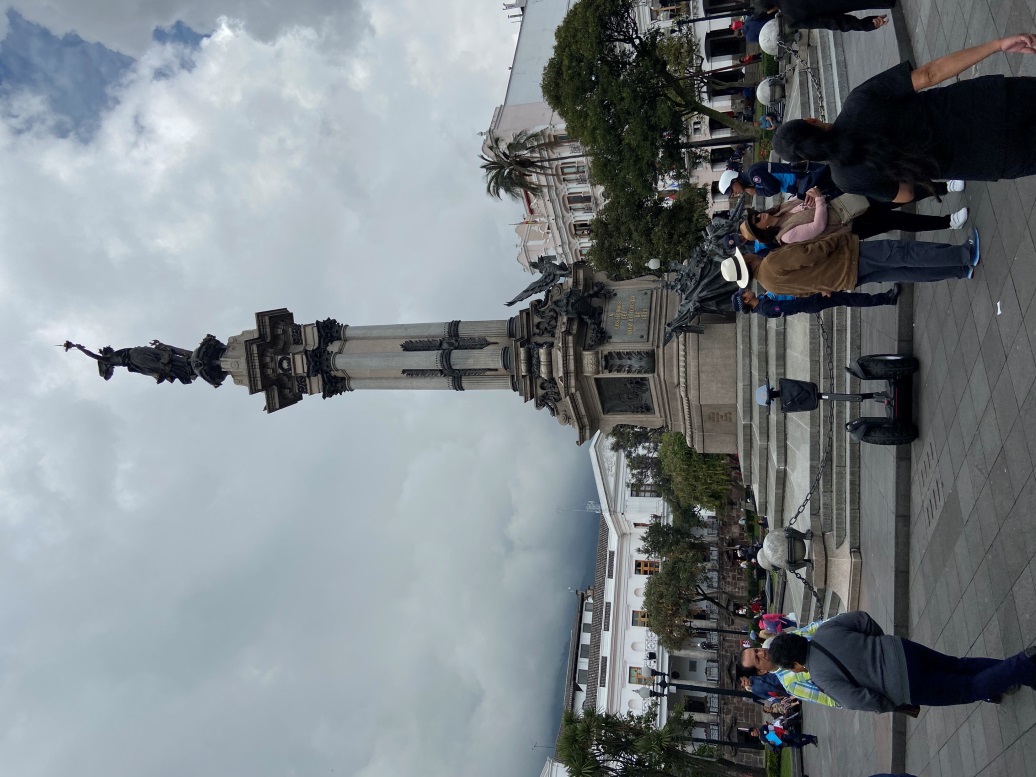 1. Ruth Glass. Imagen obtenida de: Google
2. Joseph Stubben. Imagen obtenida de Google
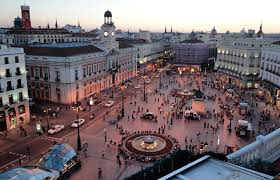 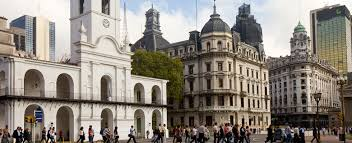 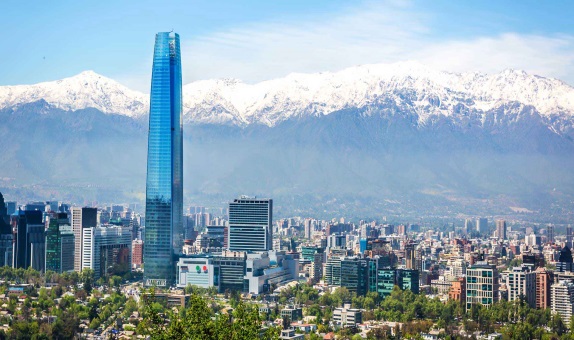 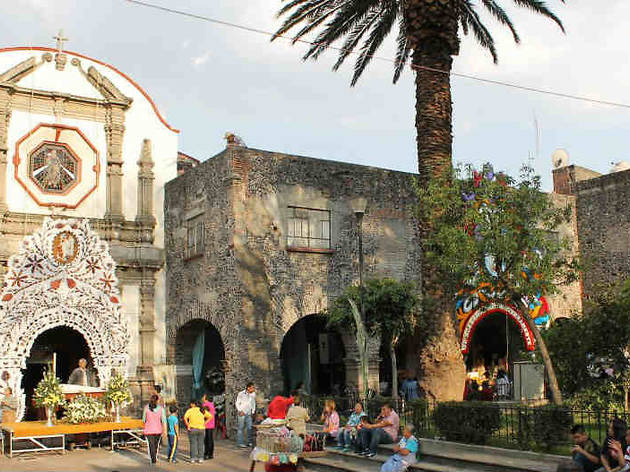 Centro de Madrid obtenida de Google
Centro de Buenos Aires obtenida de Google
Centro de Chile obtenida de Google
Centro de México obtenida de Google
CAPÍTULO II
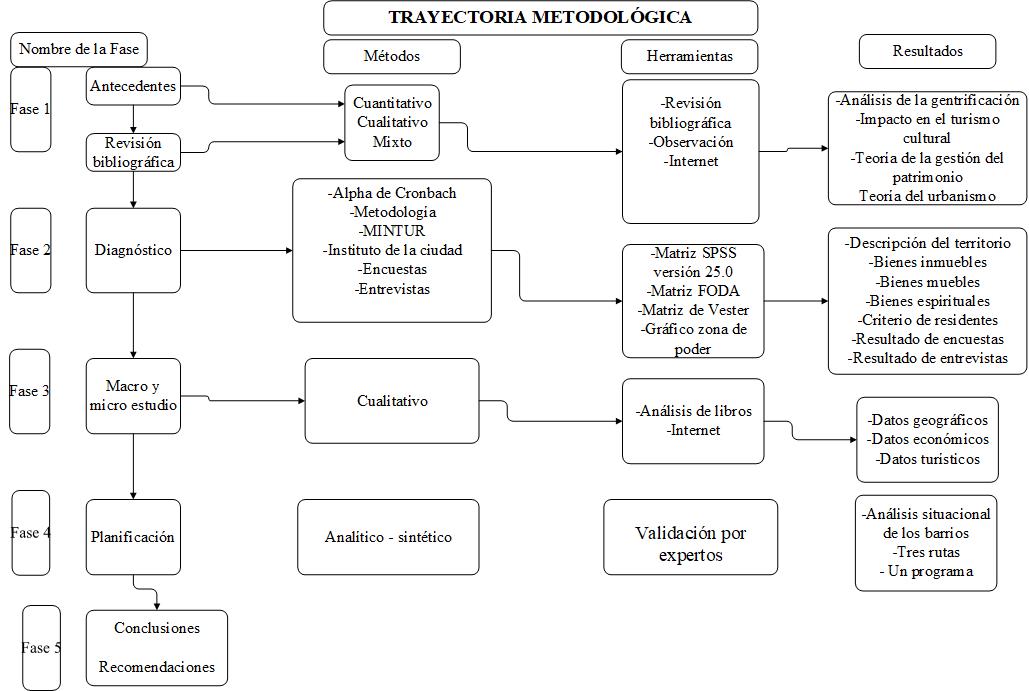 CAPÍTULO III
PICHINCHA
CANTÓN QUITO
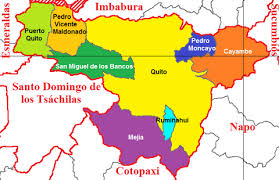 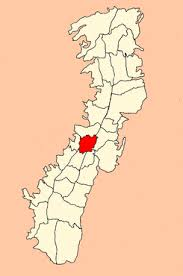 Historia
Demografía
Ubicación
Turismo
Cultura
Actividades productivas
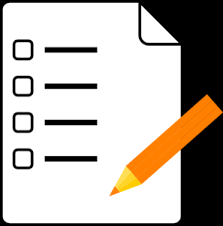 20 variables

Variables cualitativas
Libros
Ordenanzas
Instituto de la ciudad
Instituto Nacional de Estadísticas y Censos
IMP
FODA
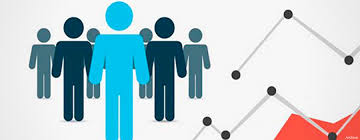 Gráfico 1 obtenido de Google
Gráfico 2 obtenido de Google
MATRIZ DE VESTER
1. Pérdida de identidad cultural provocada por el desplazamiento de sus habitantes.
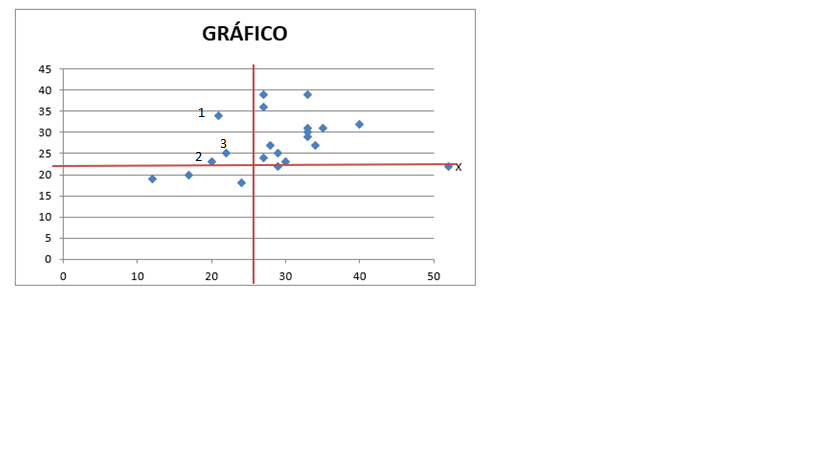 ZONA DE CONFLICTO
ZONA DE PODER
2. Edificaciones patrimoniales en abandono por sus propietarios que tienen la oportunidad de convertirse en un emprendimiento turístico mediante la adecuada intervención.
3. Deficiente administración de los recursos patrimoniales en donde se observan procesos lentos para la recuperación de casas patrimoniales.
ZONA DE SALIDA/RESULTADO
ZONA DE VARIABLES EXLUIDAS
ENCUESTAS
¿Según usted la creación de nuevos negocios de turismo ha aportado el desarrollo del Centro Histórico de Quito?
¿Cree usted que el CHQ sufre de un proceso de gentrificación?
¿Según usted la presencia de la gentrificación a quien afecta más?
ENTREVISTAS
NUEVA CLASE SOCIAL
EFECTO EN EL TURISMO CULTURAL
ADAPTACIÓN DE LOS VECINO
CAPÍTULO 4
BARRIO LA LOMA GRANDE
Situación de pobreza
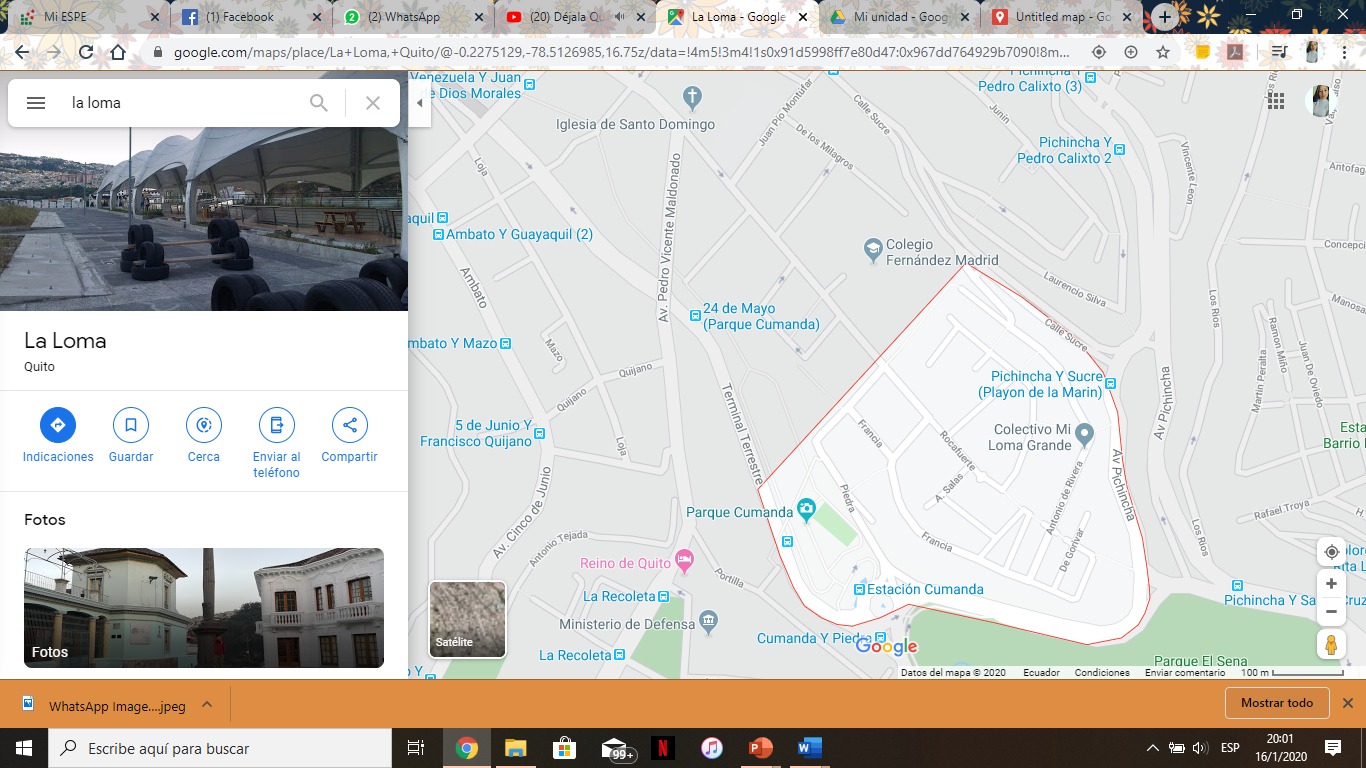 Número de locales
Situación de abandono  y delincuencia
Situación a favor de la gentrificación
Precio venta vivienda nueva
Situación en contra de la gentrificación
Precio alquiler vivienda
Situación turística
Población envejecida
BARRIO EL TEJAR
Situación de pobreza
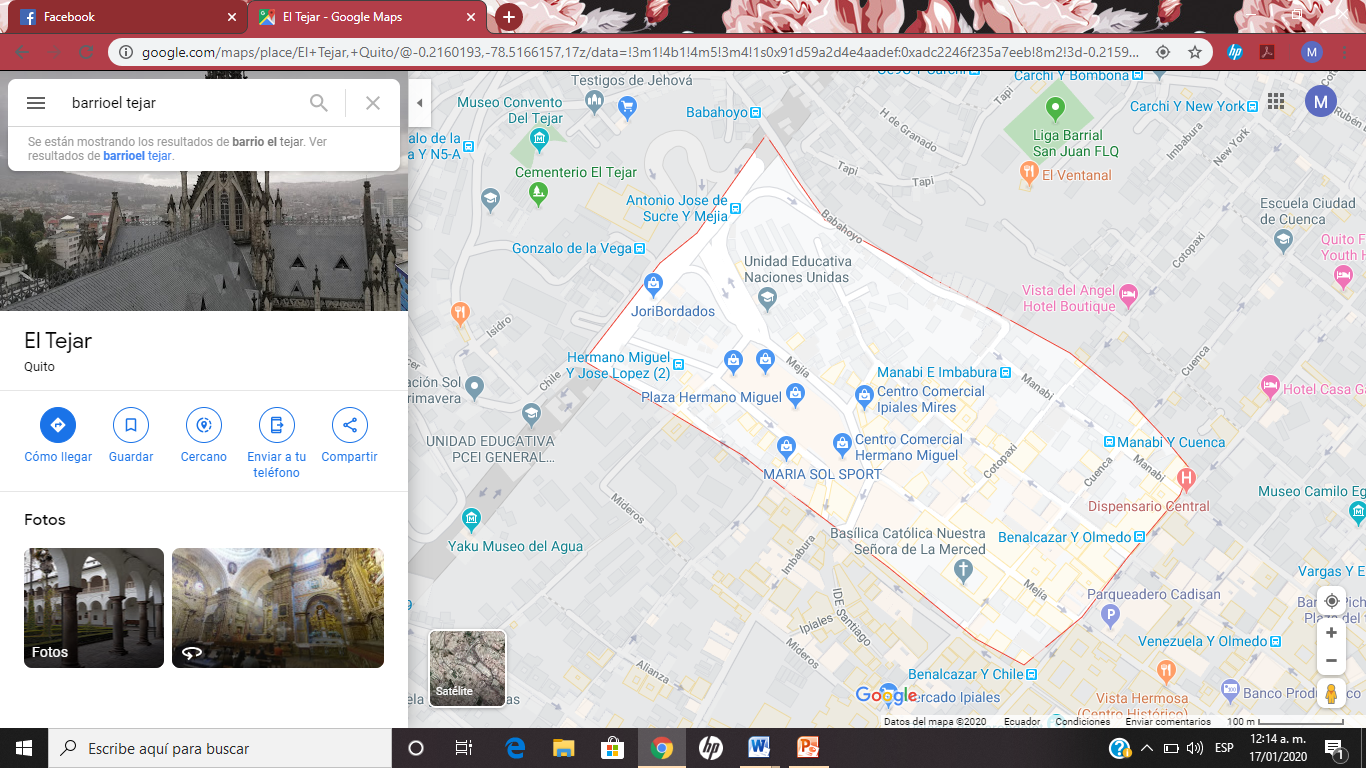 Número de locales
Situación de abandono  y delincuencia
Situación a favor de la gentrificación
Precio venta vivienda nueva
Situación en contra de la gentrificación
Precio alquiler vivienda
Situación turística
Población envejecida
BARRIO LA RONDA
Situación de pobreza
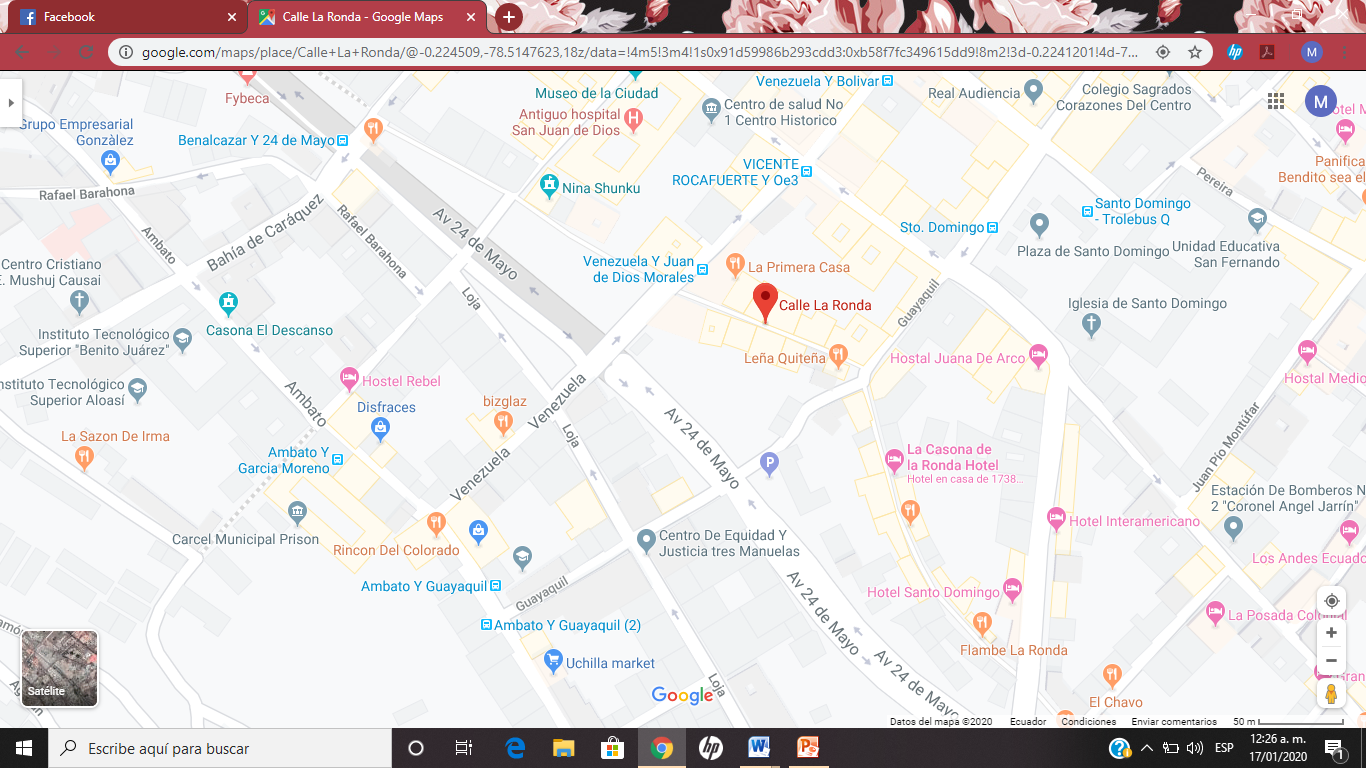 Número de locales
Situación de abandono  y delincuencia
Situación a favor de la gentrificación
Precio venta vivienda nueva
Situación en contra de la gentrificación
Precio alquiler vivienda
Situación turística
Población envejecida
BARRIO LA TOLA
Situación de pobreza
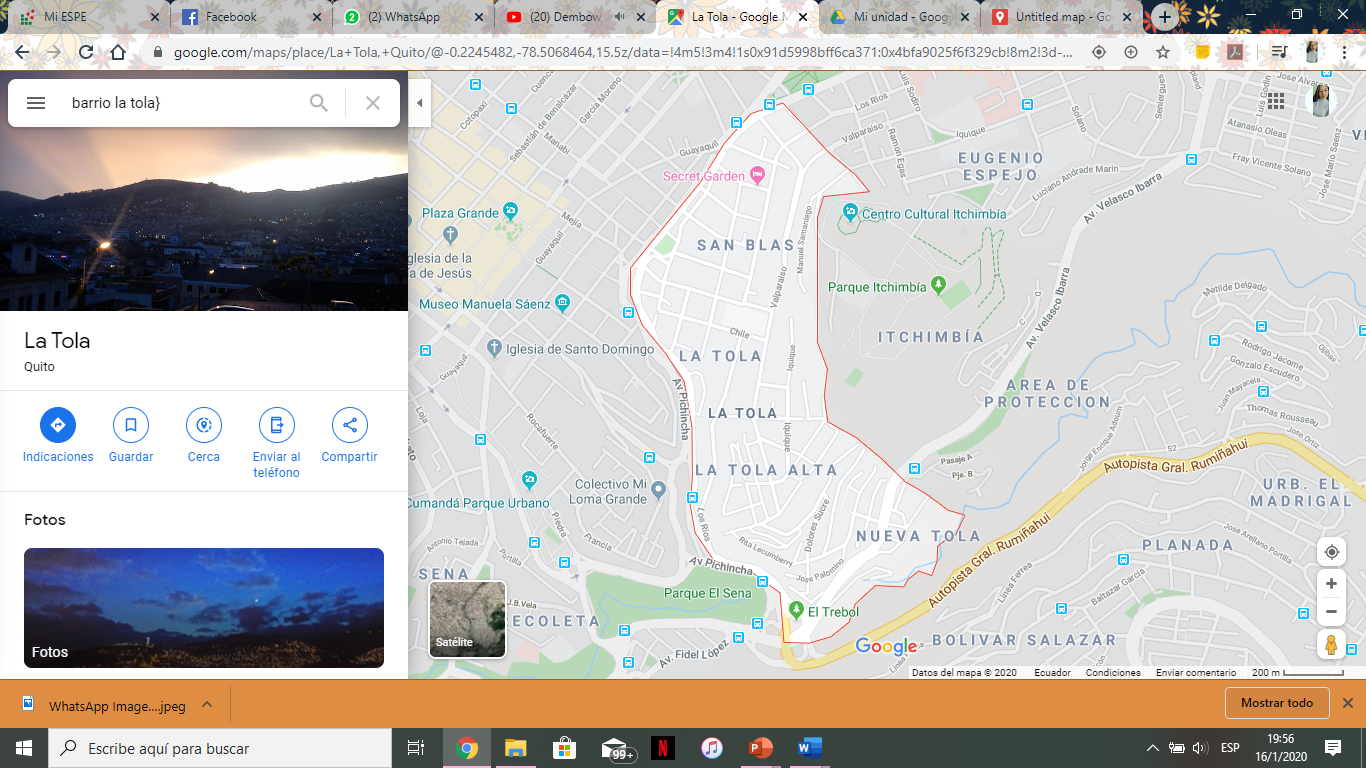 Número de locales
Situación de abandono  y delincuencia
Situación a favor de la gentrificación
Precio venta vivienda nueva
Situación en contra de la gentrificación
Precio alquiler vivienda
Situación turística
Población envejecida
BARRIO SAN MARCOS
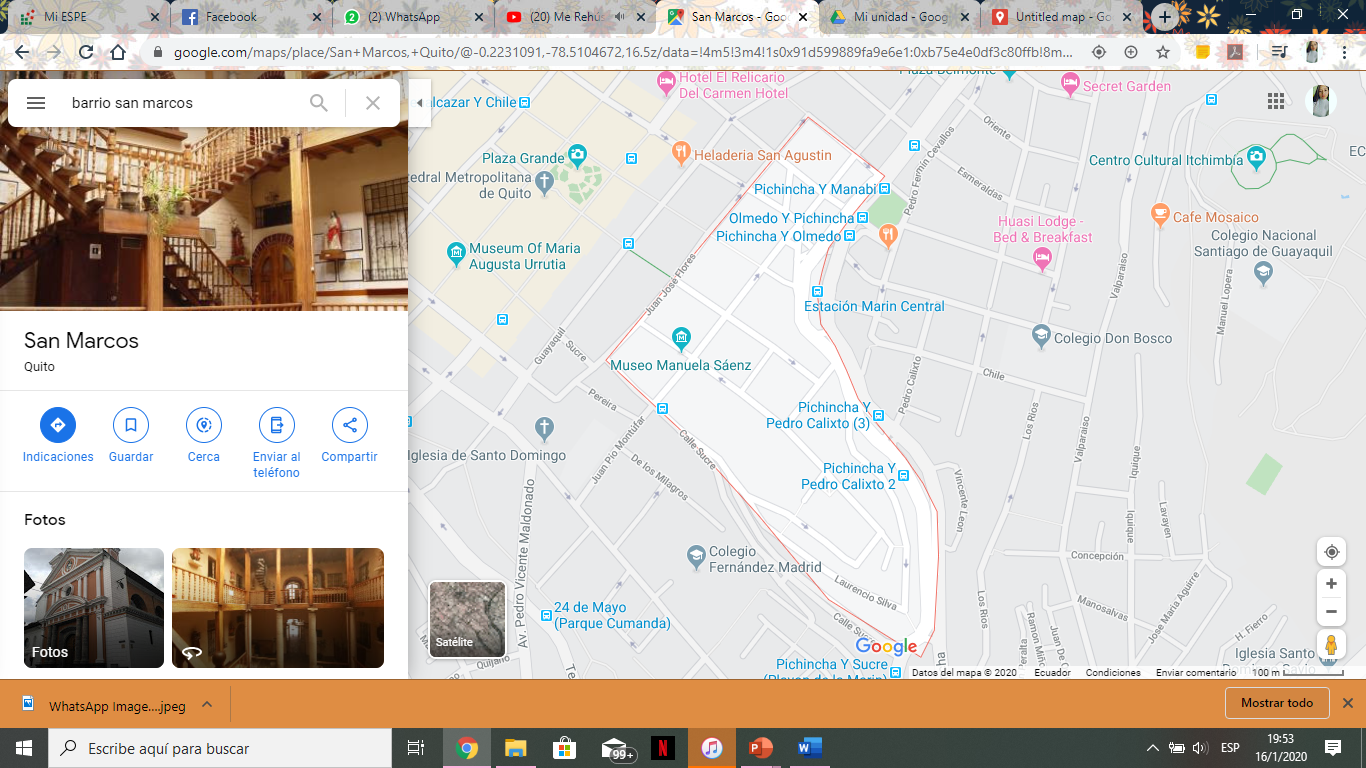 Situación de pobreza
Número de locales
Situación de abandono  y delincuencia
Situación a favor de la gentrificación
Precio venta vivienda nueva
Situación en contra de la gentrificación
Precio alquiler vivienda
Situación turística
Población envejecida
RUTA DE LOS OFICIOS
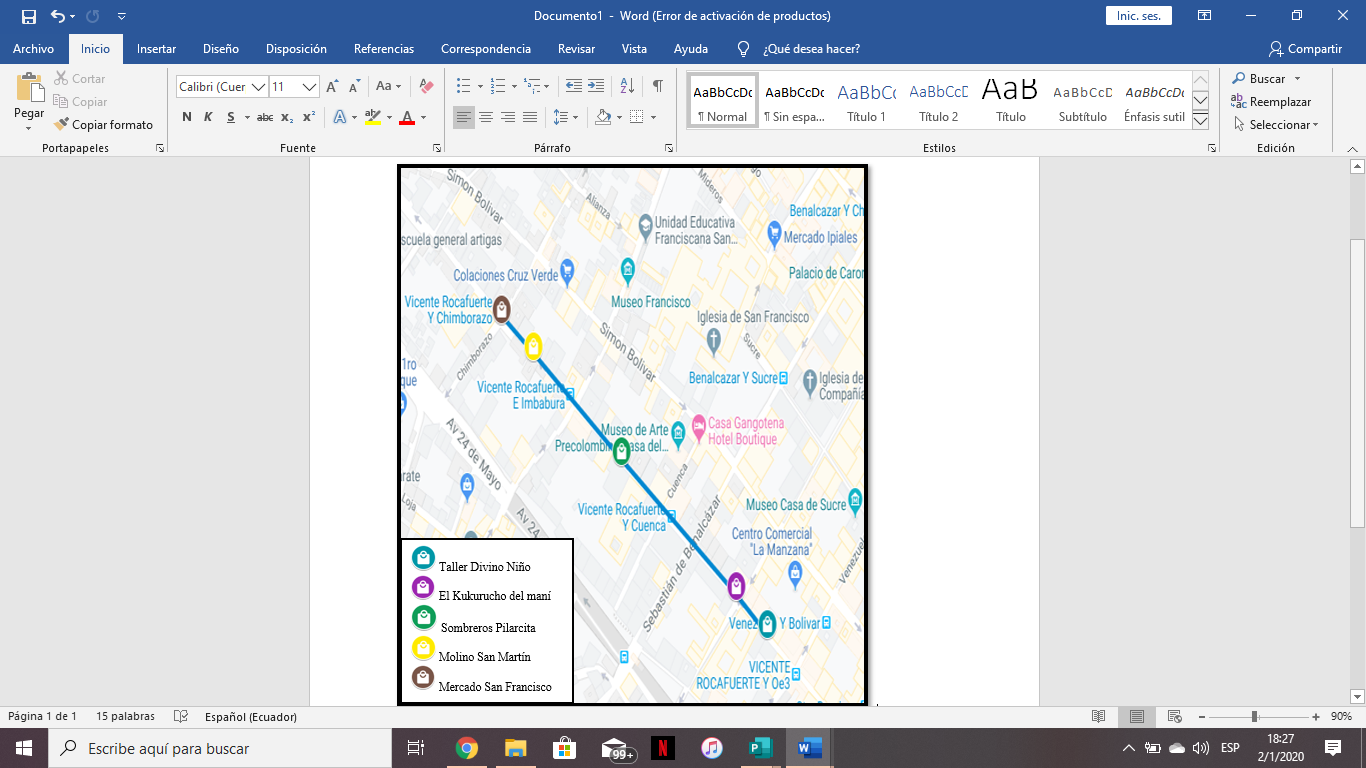 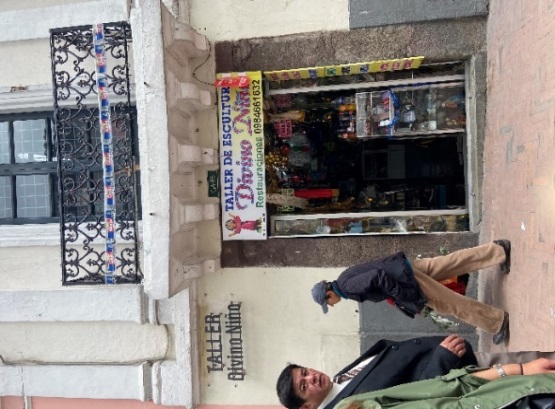 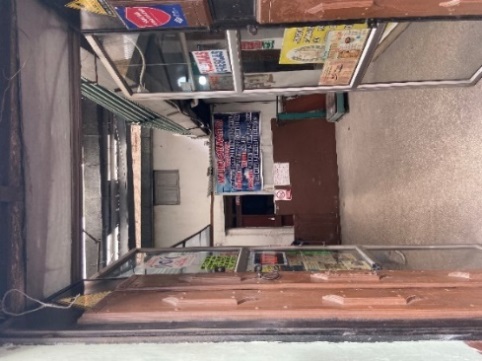 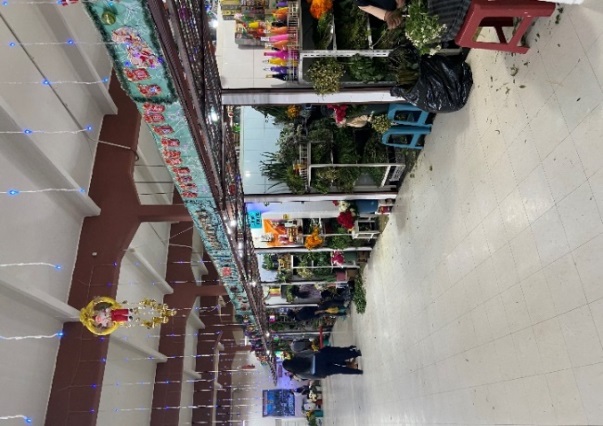 RUTA GASTRONÓMICA SAN MARCOS
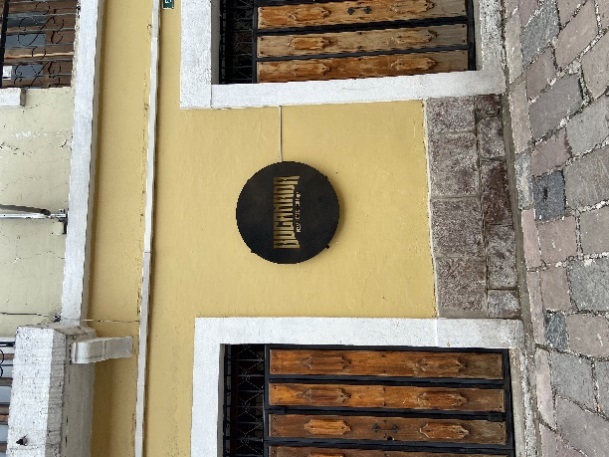 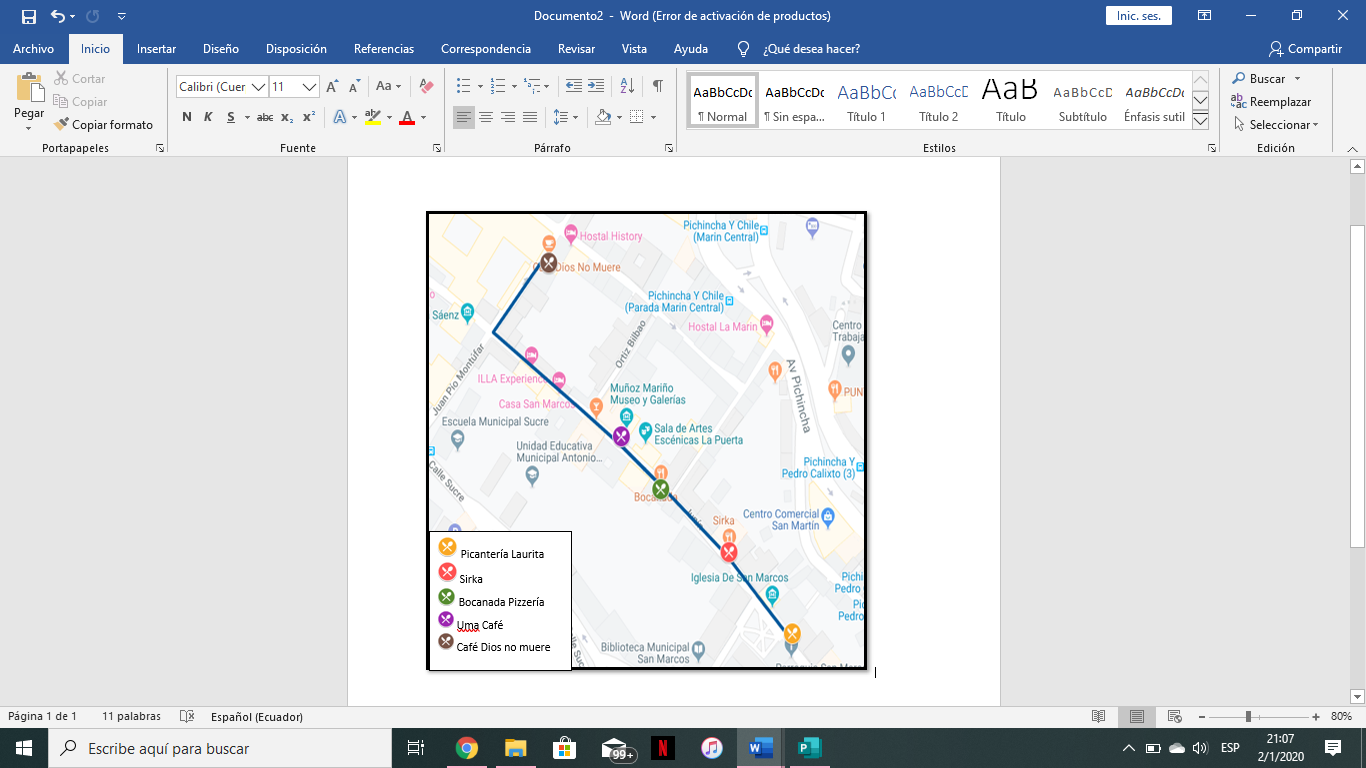 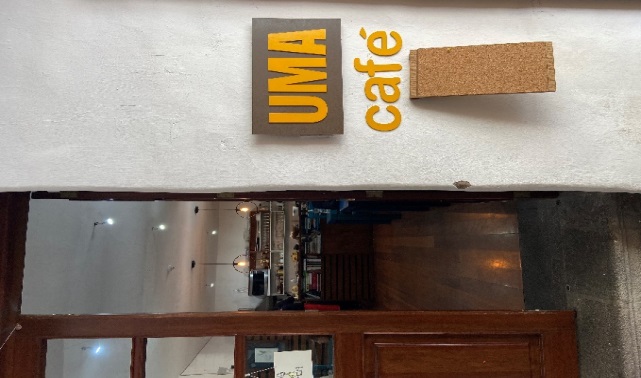 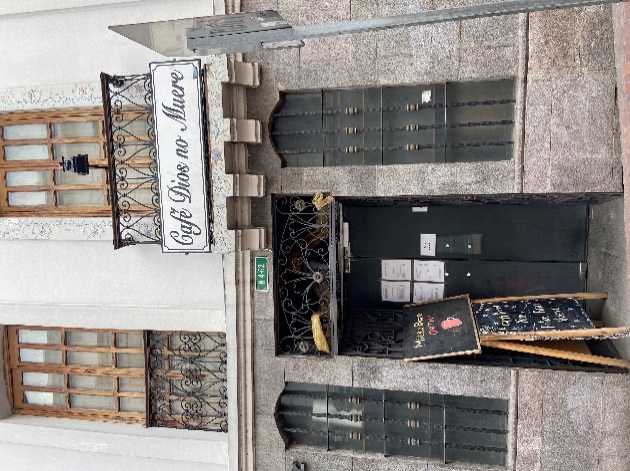 FOTOGRAFIANDO EL PASADO
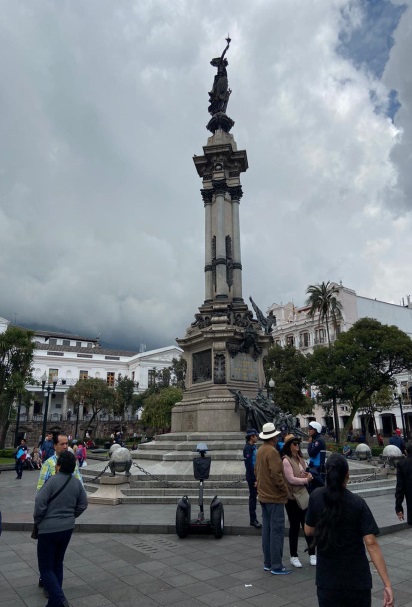 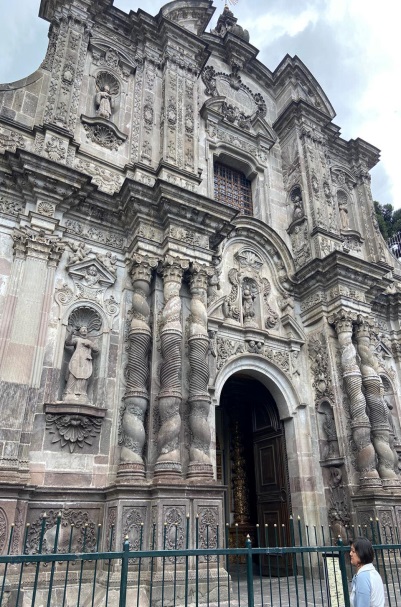 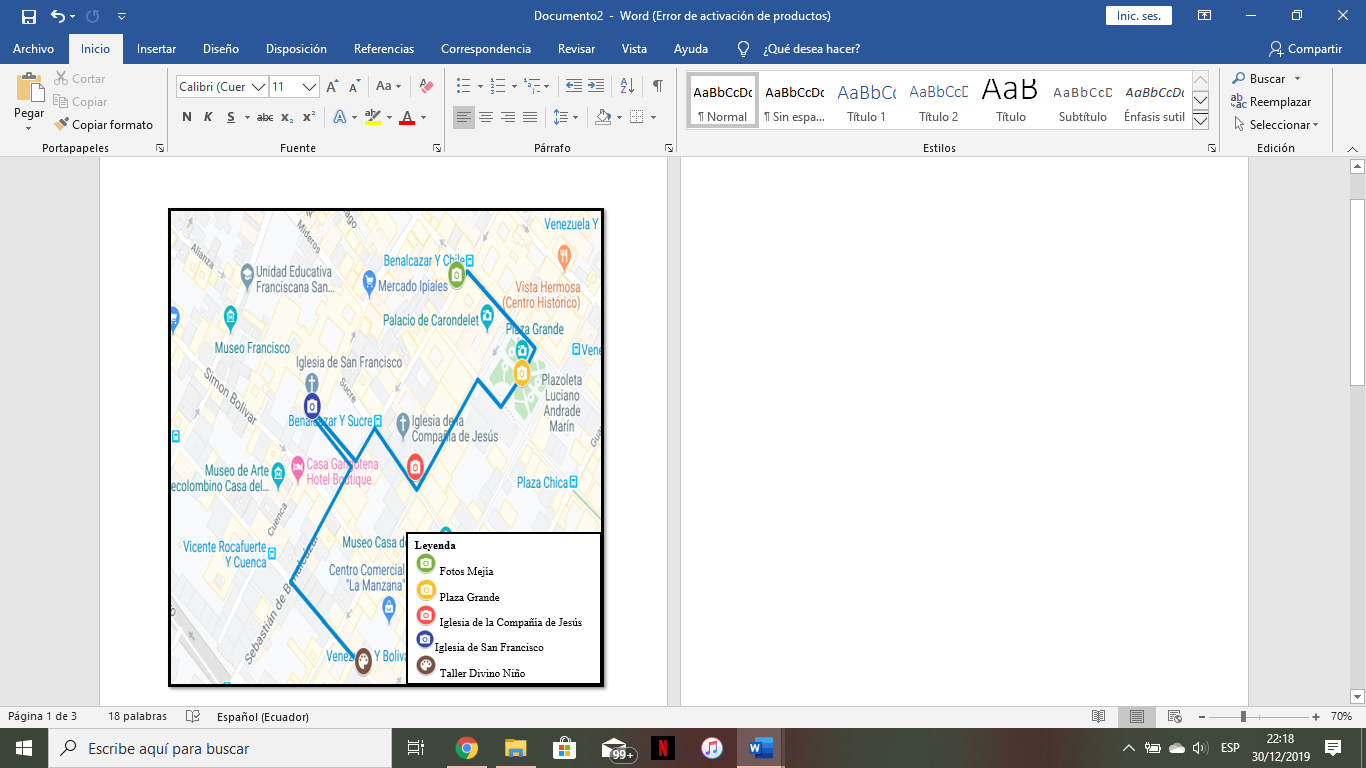 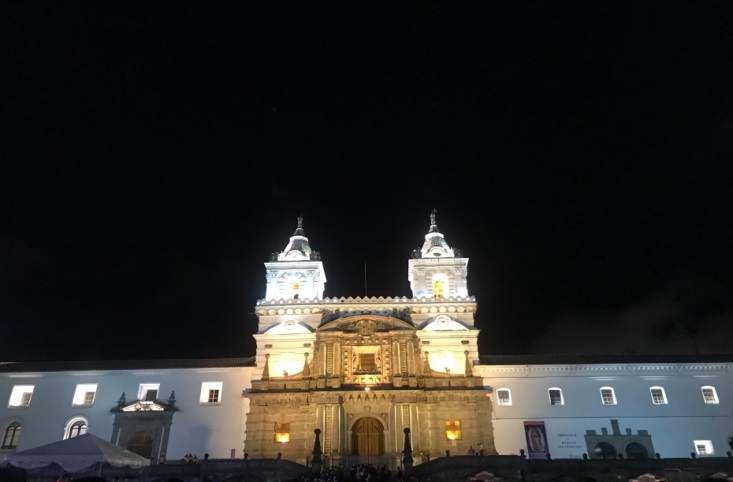 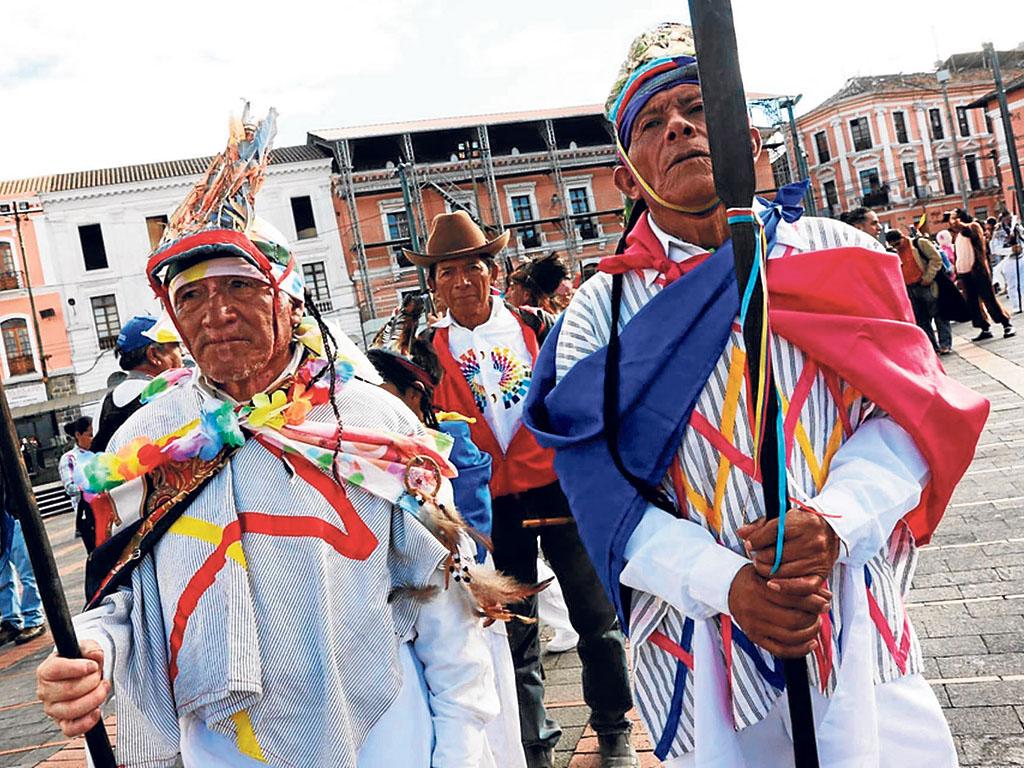 TURISMO EXPERIENCIAL
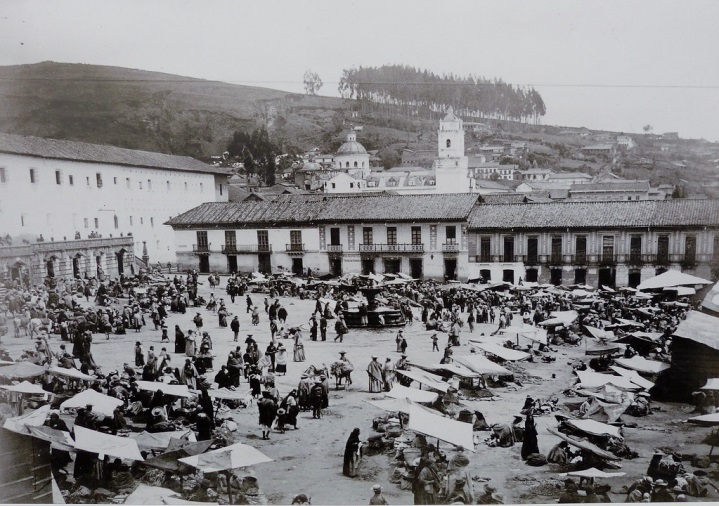 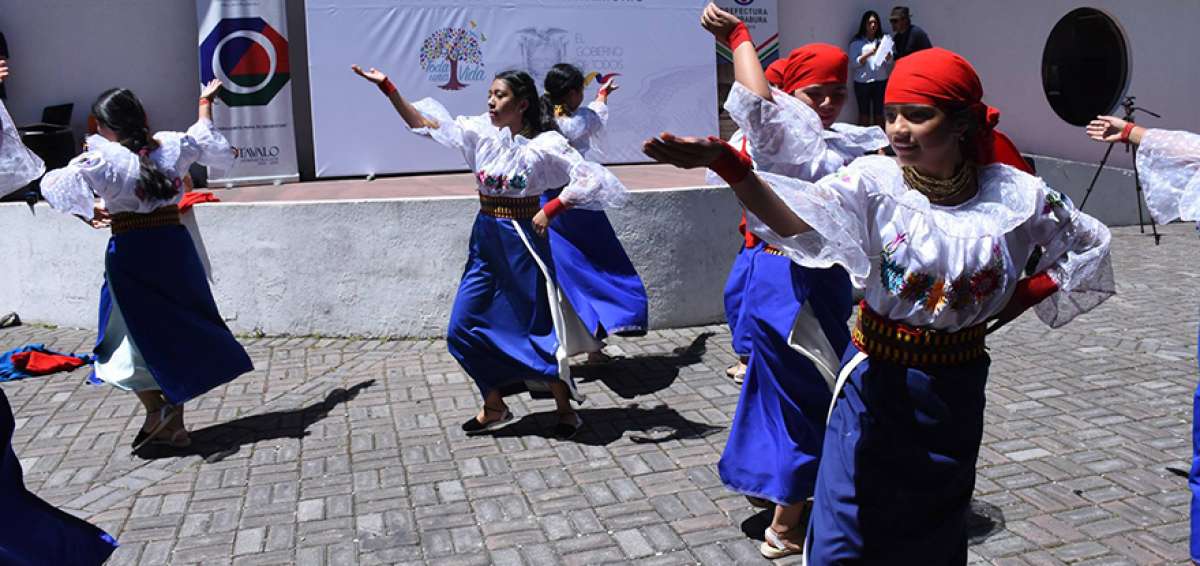 Yumbos obtenida de Google
Tianguez obtenida de Google
Danza típica obtenida de Google
CONCLUSIONES
RECOMENDACIONES